Figure 5. Thresholded t-map of regions that have significantly different pair-wise correlation between autism and ...
Cereb Cortex, Volume 24, Issue 7, July 2014, Pages 1894–1905, https://doi.org/10.1093/cercor/bht040
The content of this slide may be subject to copyright: please see the slide notes for details.
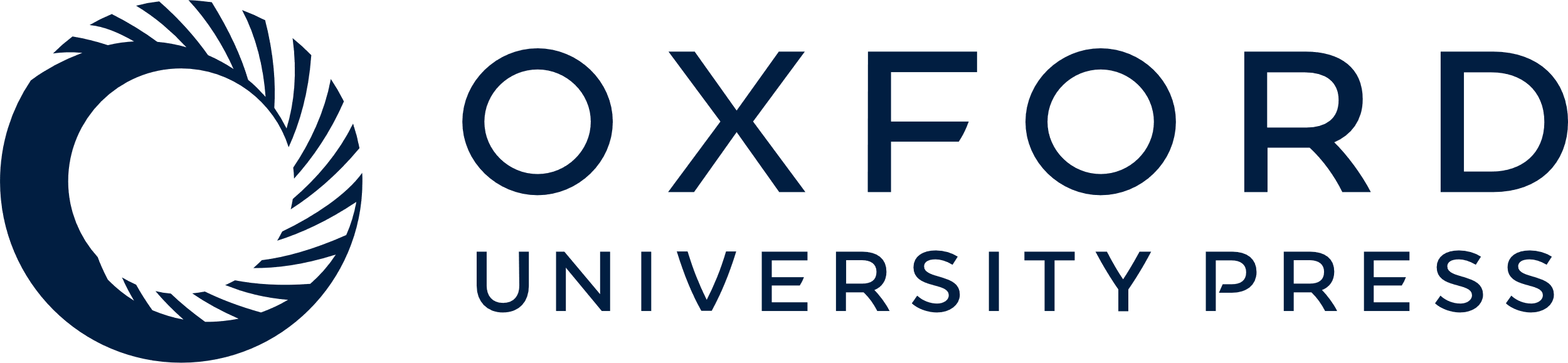 [Speaker Notes: Figure 5. Thresholded t-map of regions that have significantly different pair-wise correlation between autism and control groups. The threshold is P  autism and blue indicating autism > controls. The graph at right shows the total count of significantly positive group differences (control > autism) in each row of the correlation matrix. A region is identified as abnormal if the number of significantly different pair-wise correlations exceeds a Bonferroni-corrected threshold of 14 (P  control) in each row were observed.


Unless provided in the caption above, the following copyright applies to the content of this slide: © The Author 2013. Published by Oxford University Press. All rights reserved. For Permissions, please e-mail: journals.permissions@oup.com]